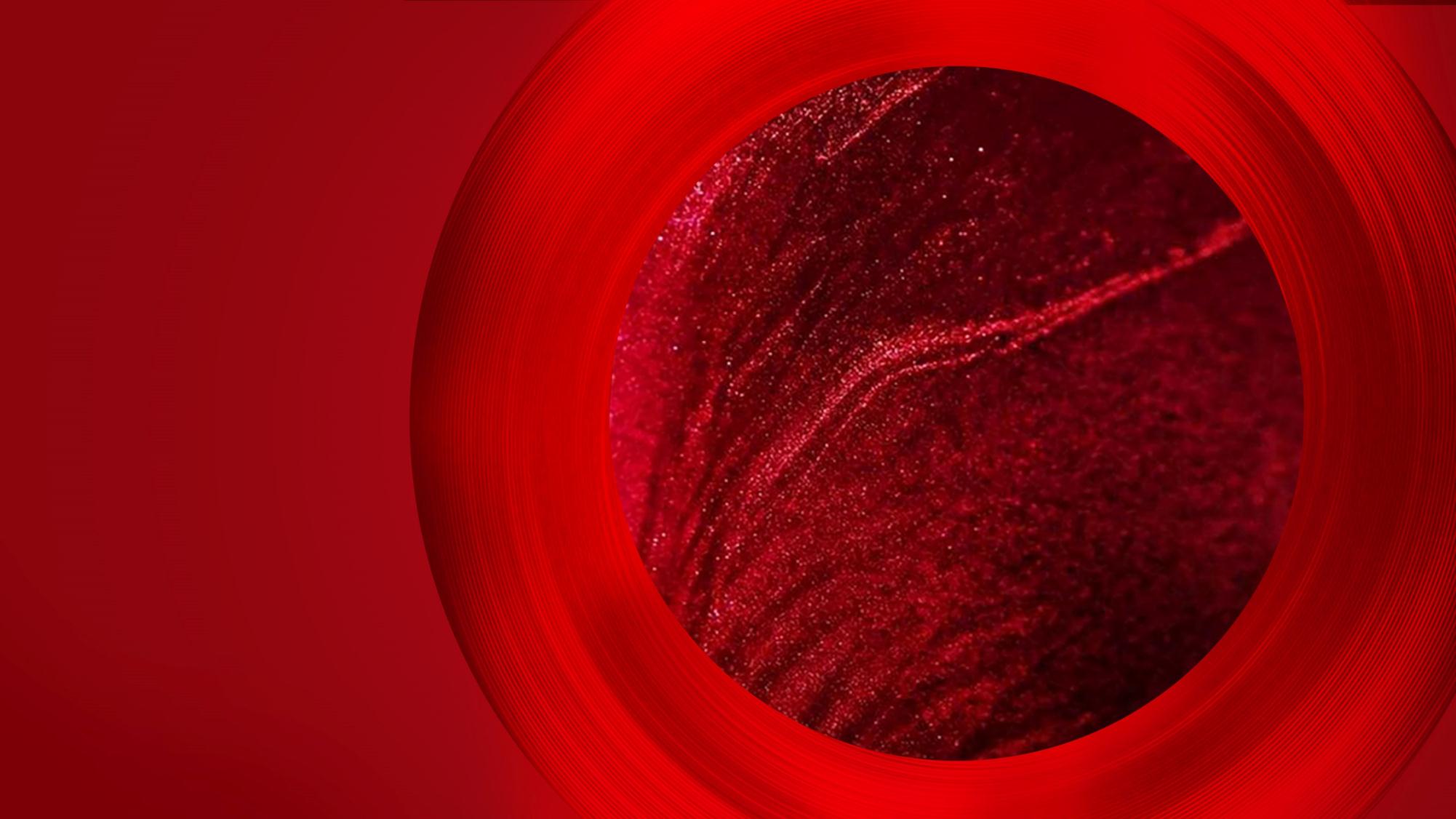 LOGO
BUSINESS REPORT
202X
FOR YOUR DREAM
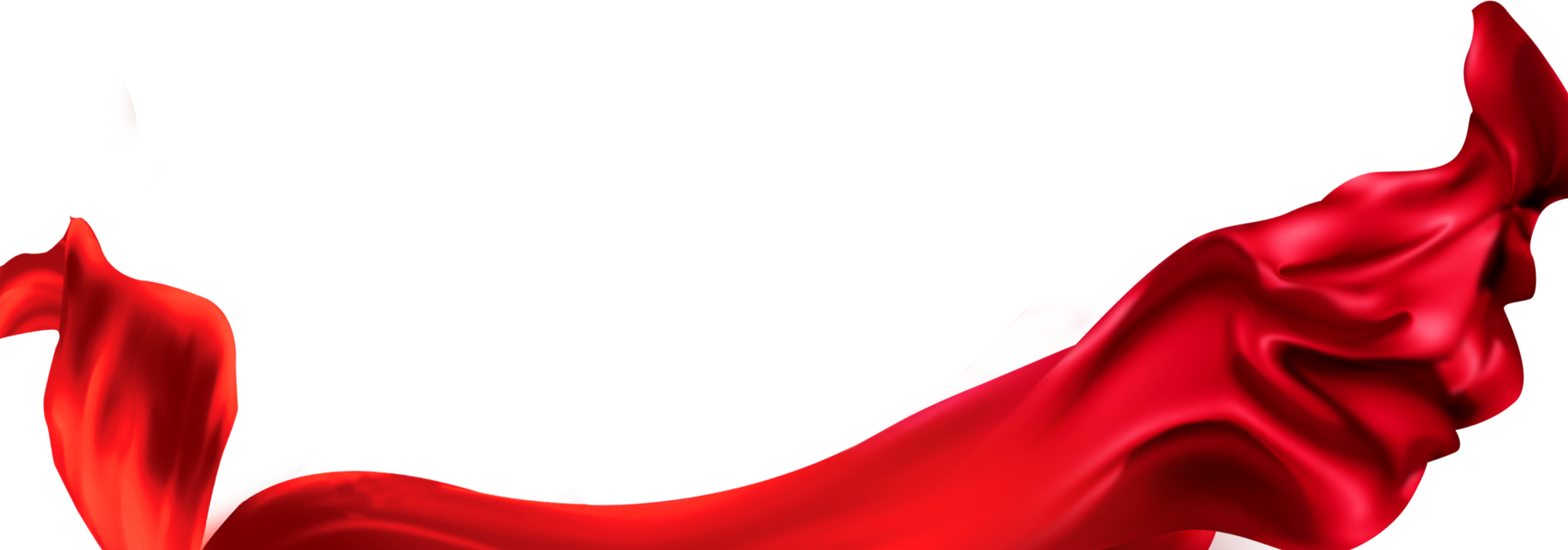 Free PPT templates
YOUR DREAM 
NEVER STOP
Classic has the same behavior with time, grade has the same 
behavior with time and pattern has the same behavior with time. the noble quality is showed finely.
Insert the Subtitle of Your Presentation
https://www.jpppt.com
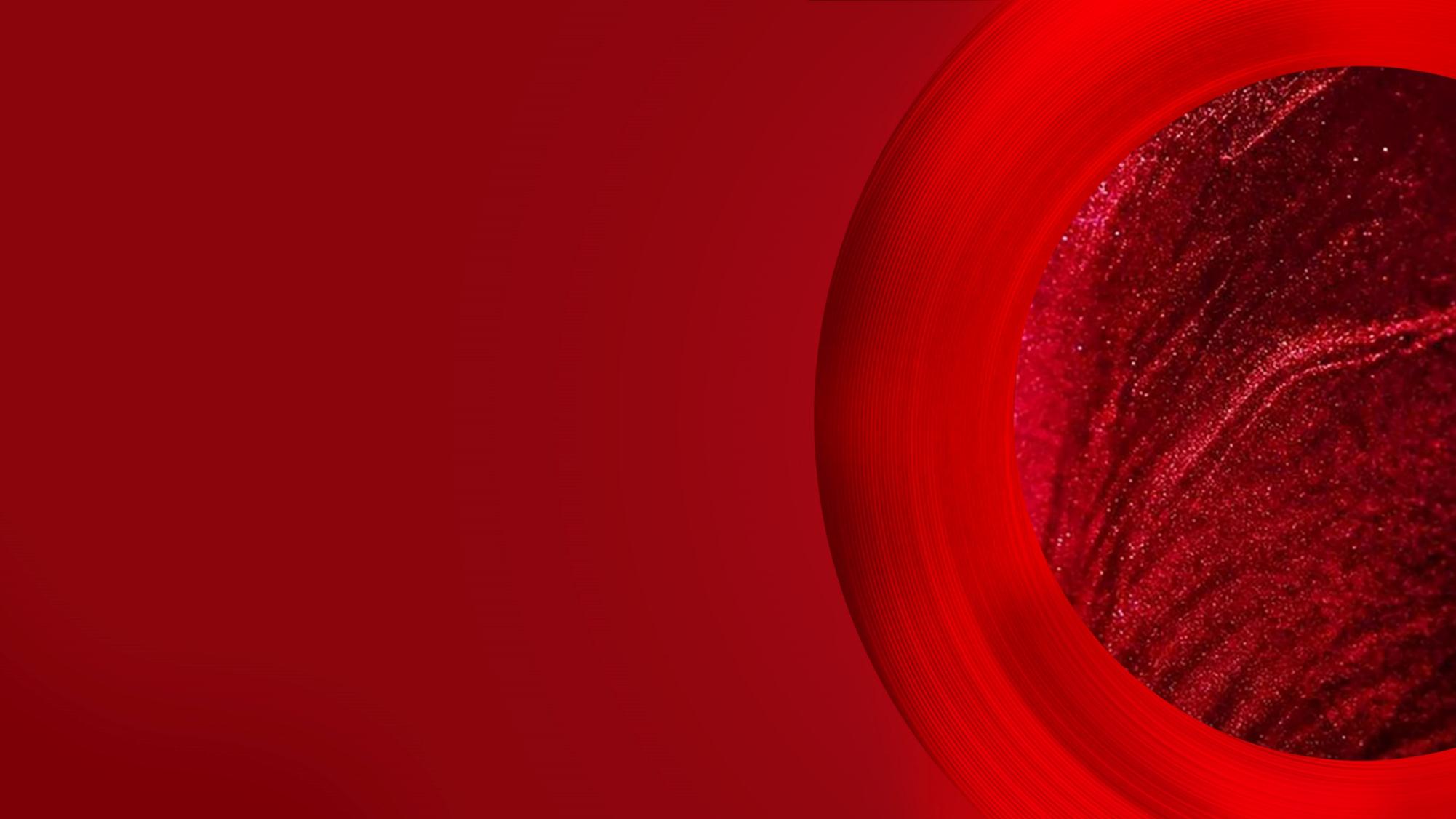 01 / Add title text
02 / Add title text
CONTENTS
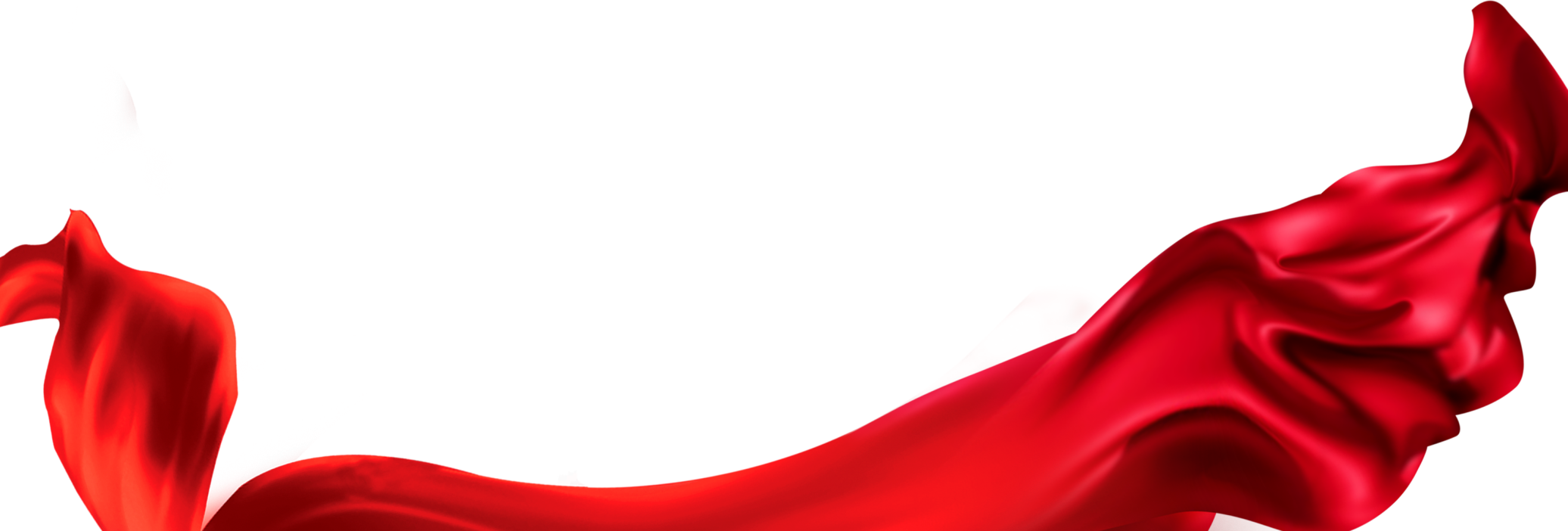 03 / Add title text
04 / Add title text
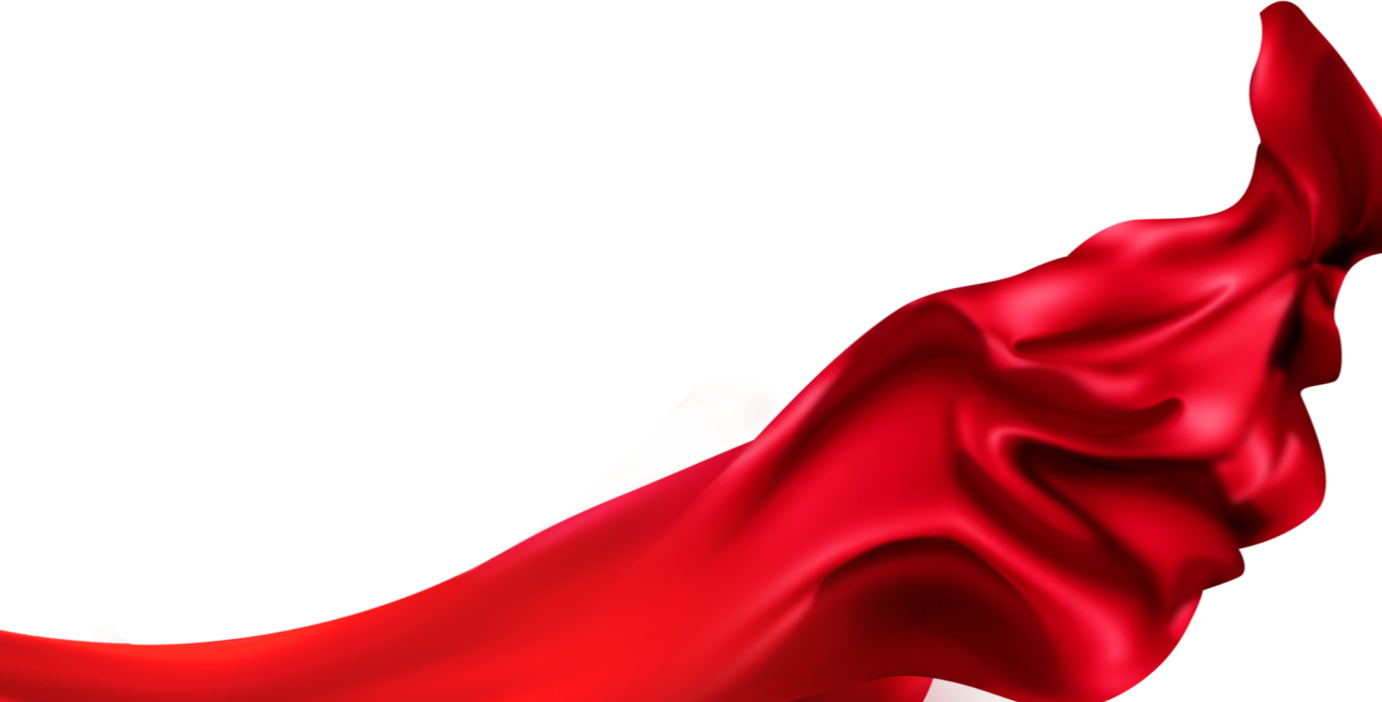 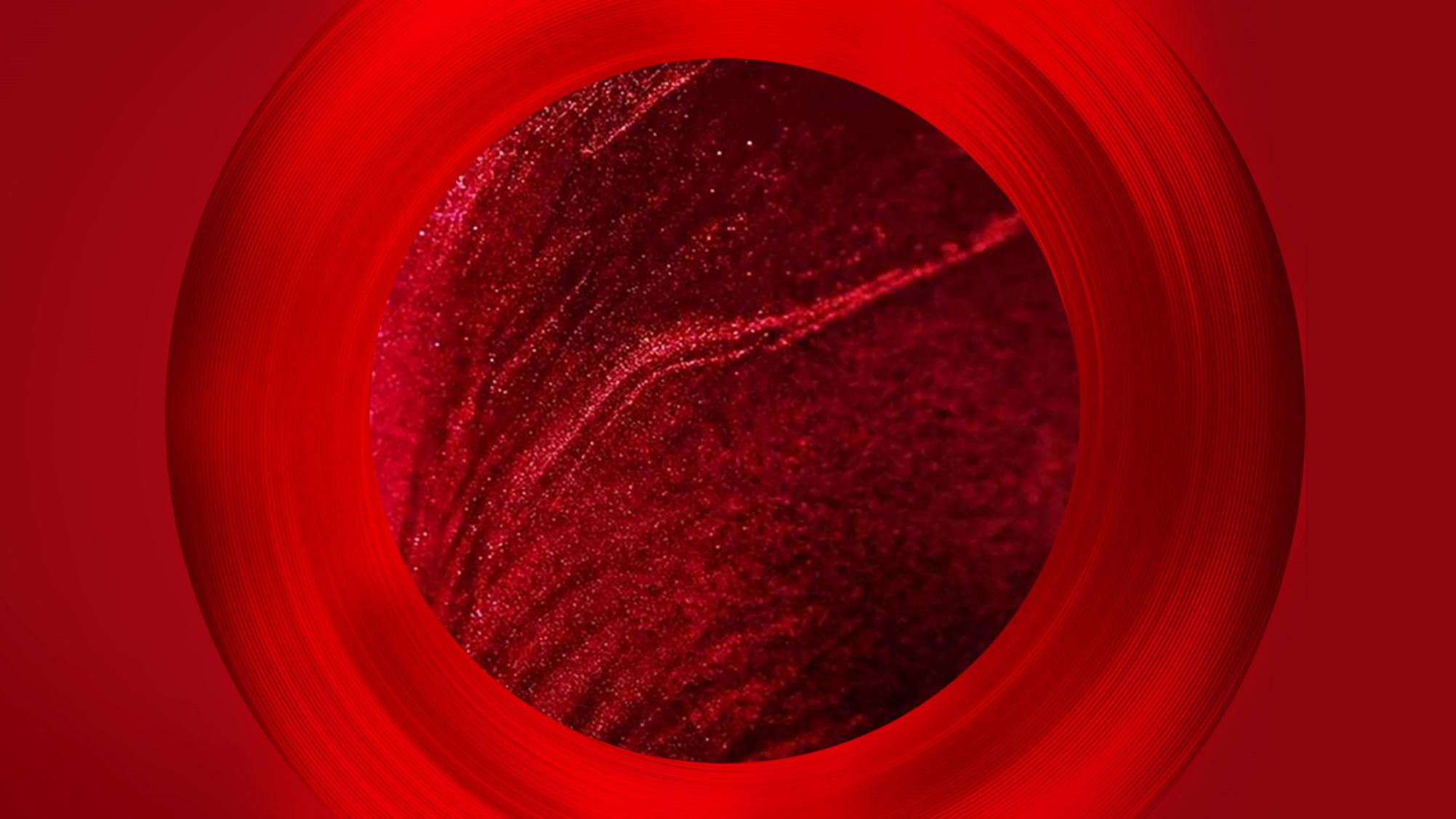 01
Add title text
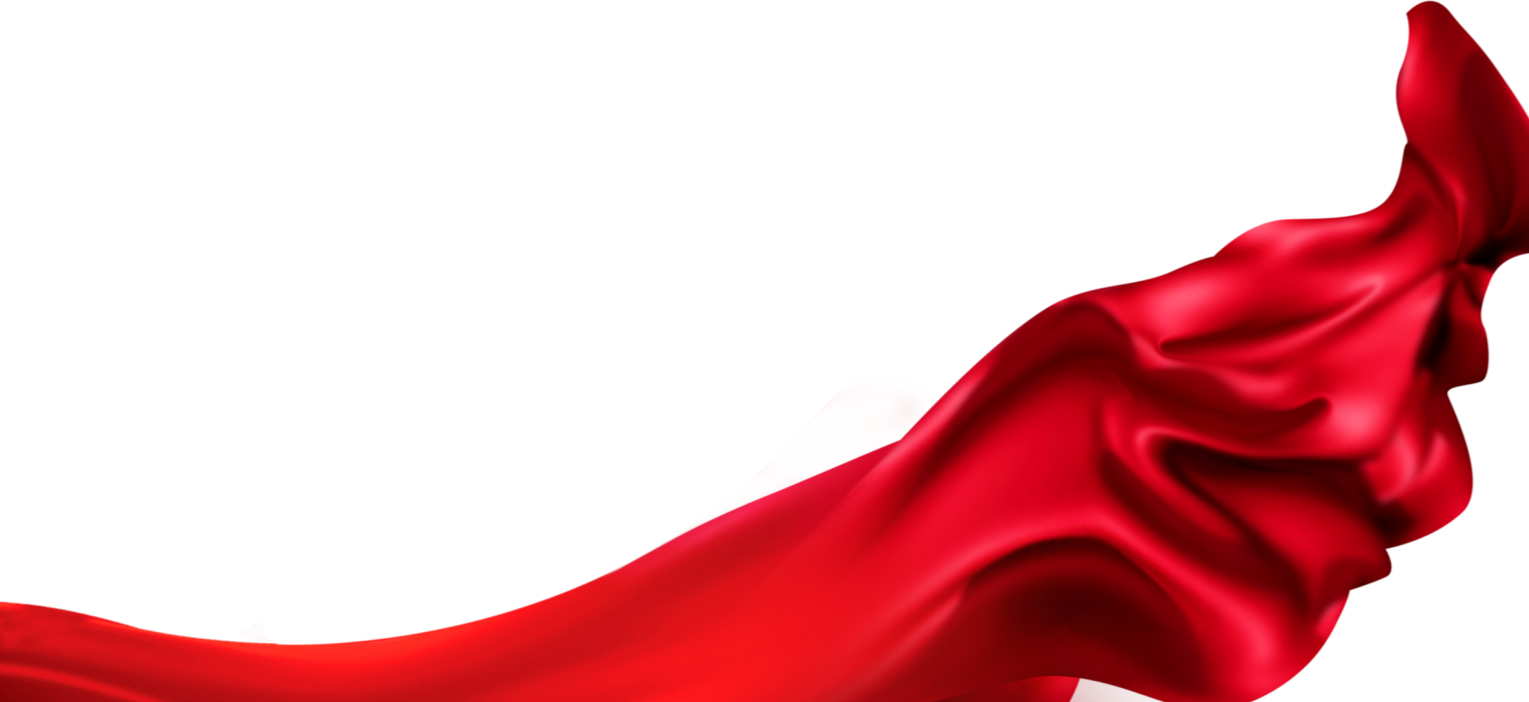 ADJUST THE SPACING TO ADAPT TO CHINESE TYPESETTING, USE THE REFERENCE LINE IN PPT.
 THEME COLOR MAKES PPT MORE CONVENIENT TO CHANGE.
PART ONE
Add title text
Add title text
Add title text
Add title text
Add title text
Content 01
Click here to add content that matches the title.
……
Click here to add content that matches the title.
……
Click here to add content that matches the title.
……
Click here to add content that matches the title.
……
Content 03
Content 02
Content 04
Add title text
01
02
03
Add title text
Add title text
Add title text
Click here to add content that matches the title.
……
Click here to add content that matches the title.
……
Click here to add content that matches the title.
……
Add title text
Add title text
Add title text
Add title text
Add title text
Add title text
Add title text
Click here to add content that matches the title.
……
Click here to add content that matches the title.
……
Click here to add content that matches the title.
……
Add title text
Add title text
Add title text
Add title text
Click here to add content that matches the title.……
Click here to add content that matches the title.……
Click here to add content that matches the title.……
PPT下载 http://www.1ppt.com/xiazai/
Add title text
01
02
03
04
Add title text
Add title text
Add title text
Add title text
Click here to add content that matches the title.

……
Click here to add content that matches the title.

……
Click here to add content that matches the title.

……
Click here to add content that matches the title.

……
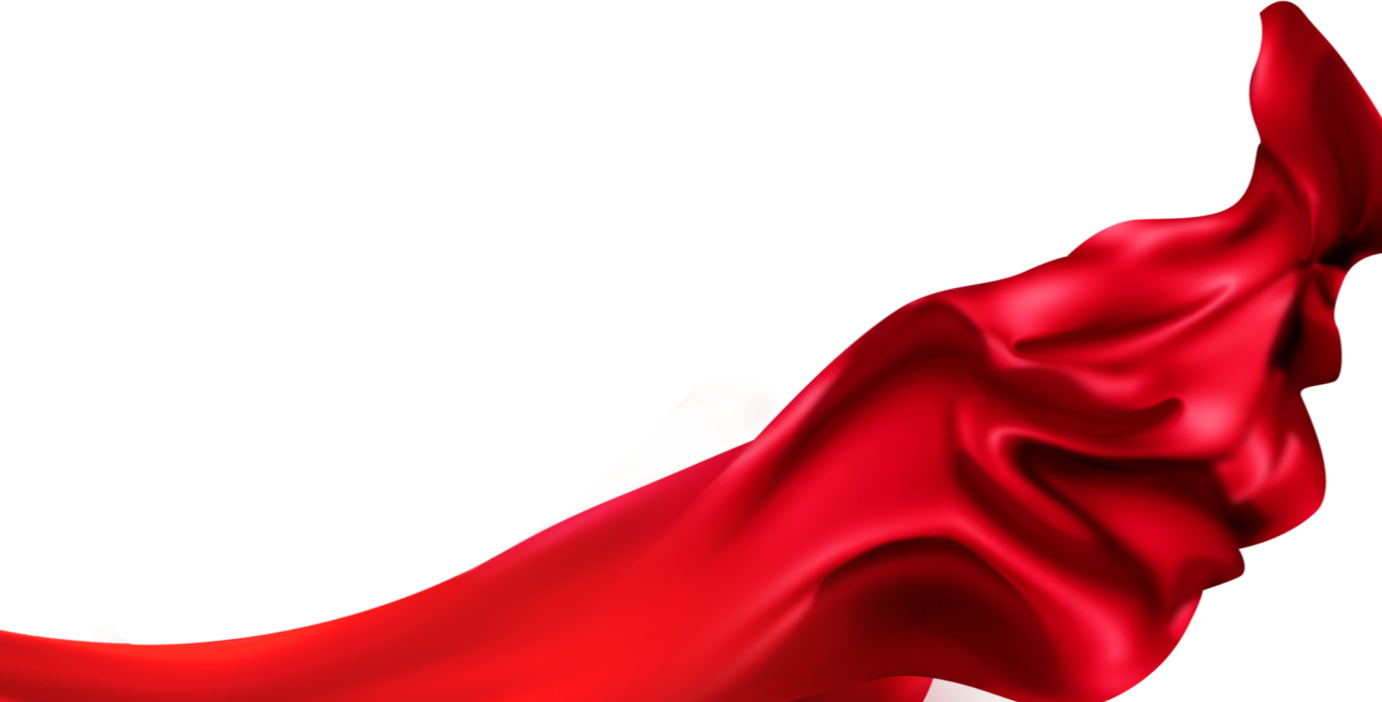 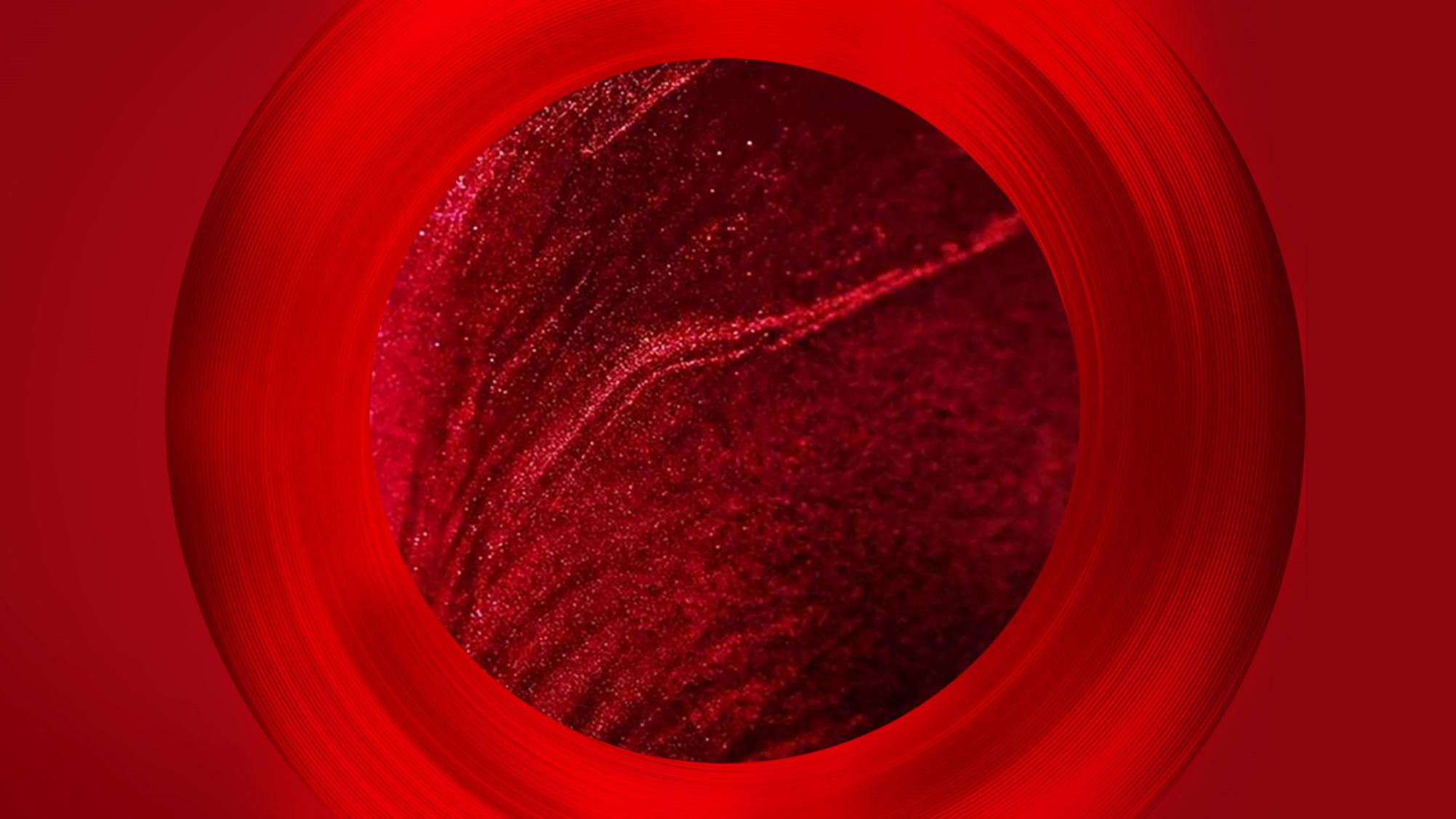 02
Add title text
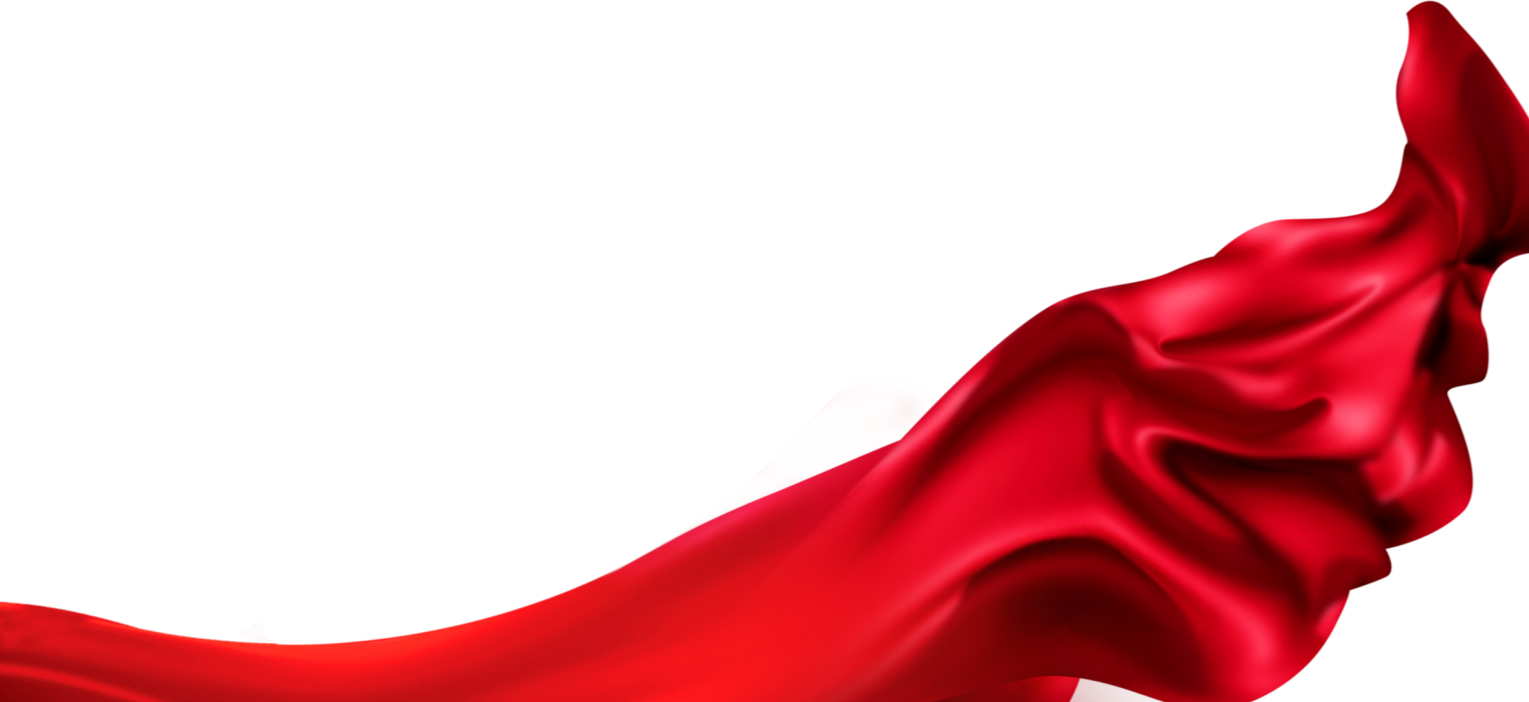 ADJUST THE SPACING TO ADAPT TO CHINESE TYPESETTING, USE THE REFERENCE LINE IN PPT.
 THEME COLOR MAKES PPT MORE CONVENIENT TO CHANGE.
PART TWO
Add title text
Add title text
Add title text
Add title text
Click here to add content that matches the title.
……
Click here to add content that matches the title.
……
Click here to add content that matches the title.
……
Add title text
43%
Click here to add content that matches the title.
……
37%
Click here to add content that matches the title.
……
30%
Click here to add content that matches the title.
……
Add title text
A
B
D
C
Add title text
Add title text
Add title text
Add title text
Click here to add content that matches the title.
Click here to add content that matches the title.
Click here to add content that matches the title.
Click here to add content that matches the title.
Add title text
Add title text
Click here to add content that matches the title.Click here to add content that matches the title.
……
Add title text
Add title text
Click here to add content that matches the title.
……
Click here to add content that matches the title.
……
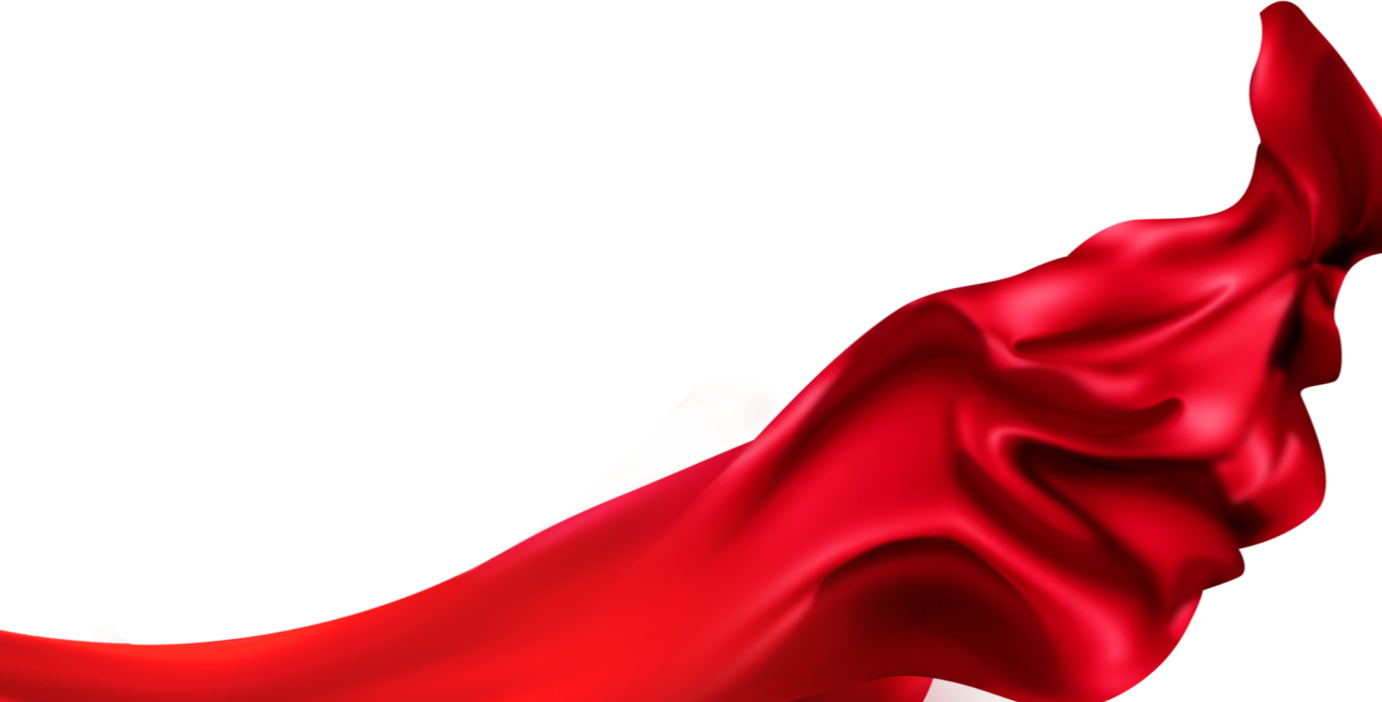 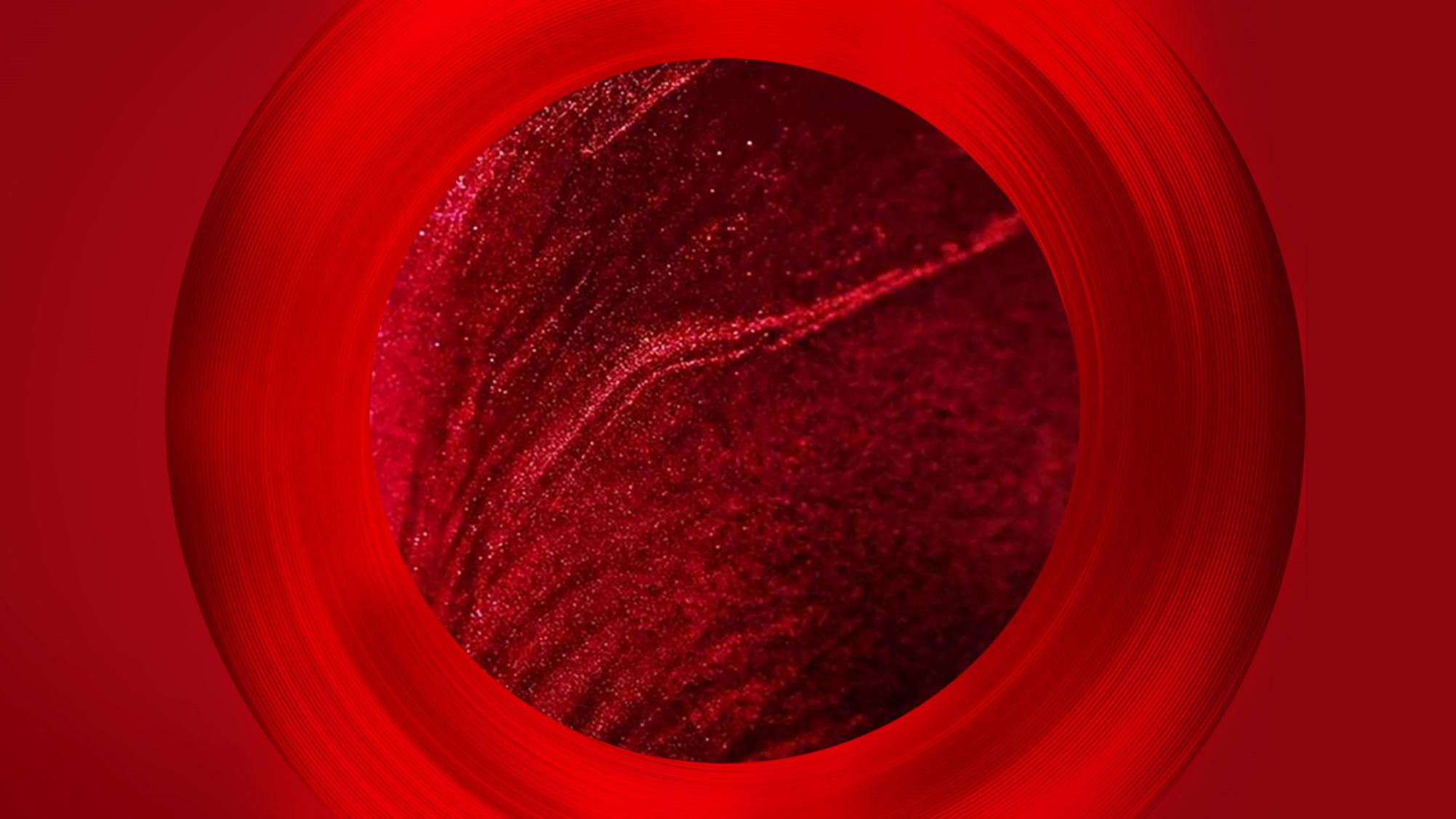 03
Add title text
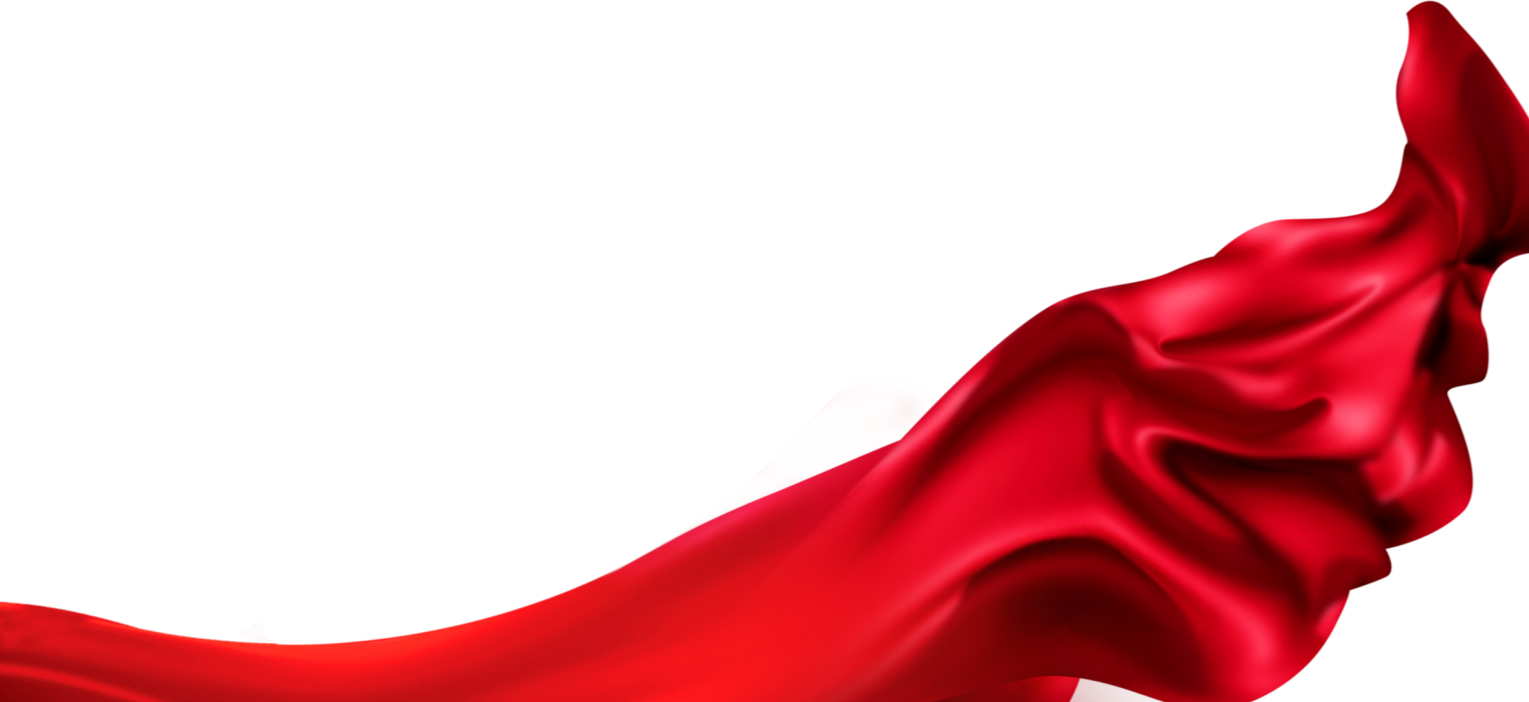 ADJUST THE SPACING TO ADAPT TO CHINESE TYPESETTING, USE THE REFERENCE LINE IN PPT.
 THEME COLOR MAKES PPT MORE CONVENIENT TO CHANGE.
PART THREE
Add title text
01
03
02
04
Add title text
Add title text
Add title text
Add title text
Click here to add content that matches the title.
……
Click here to add content that matches the title.
……
Click here to add content that matches the title.
……
Click here to add content that matches the title.
……
Add title text
Add title text
Add title text
Add title text
Add title text
Add title text
Click here to add content that matches the title.
……
Click here to add content that matches the title.
Click here to add content that matches the title.
Click here to add content that matches the title.
Click here to add content that matches the title.
Add title text
4
2
3
1
Plan
Produce
Publish
Promote
Add title text
Add title text
Add title text
Add title text
Click here to add content that matches the title.

……
Click here to add content that matches the title.

……
Click here to add content that matches the title.

……
Click here to add content that matches the title.

……
Add title text
Add title text
Add title text
Add title text
Add title text
Click here to add content that matches the title.
……
Click here to add content that matches the title.
……
Click here to add content that matches the title.
……
Click here to add content that matches the title.
……
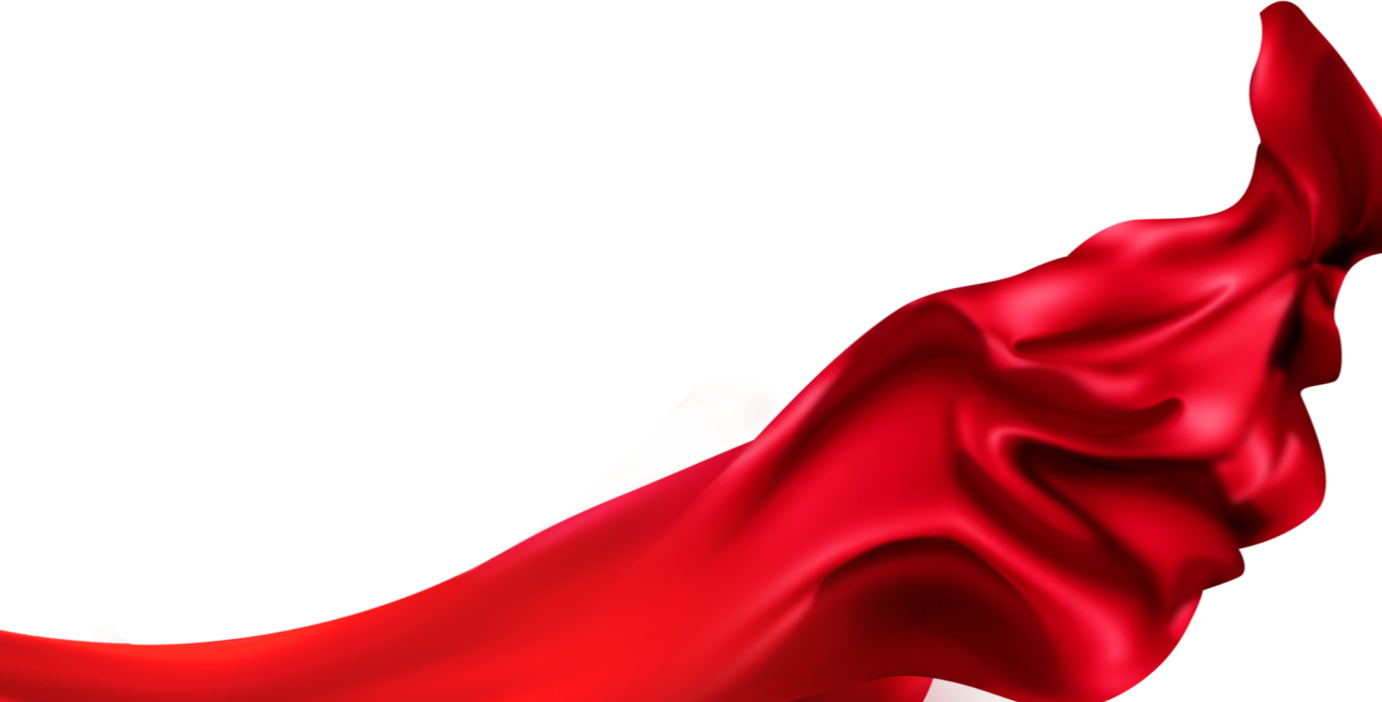 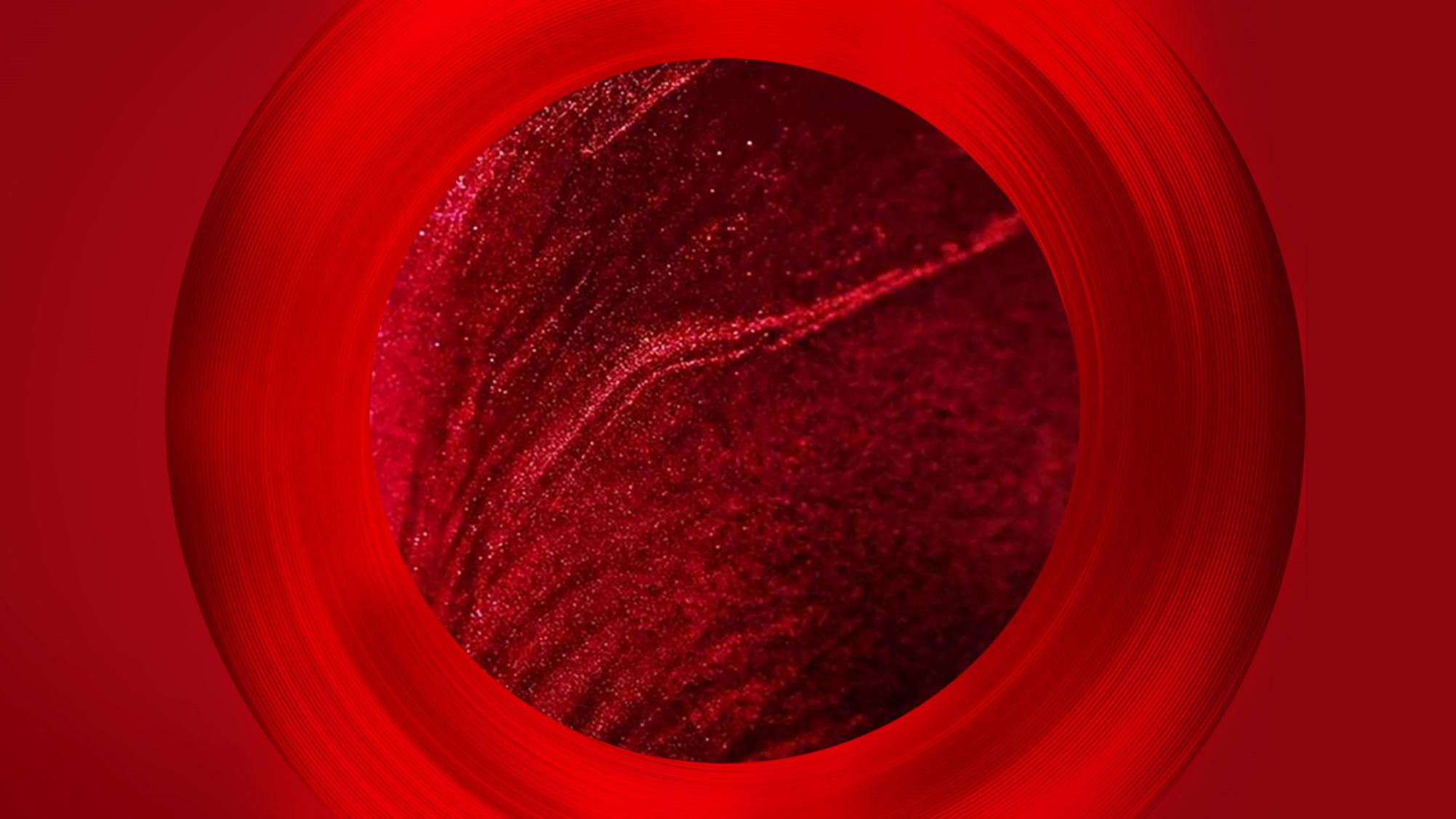 04
Add title text
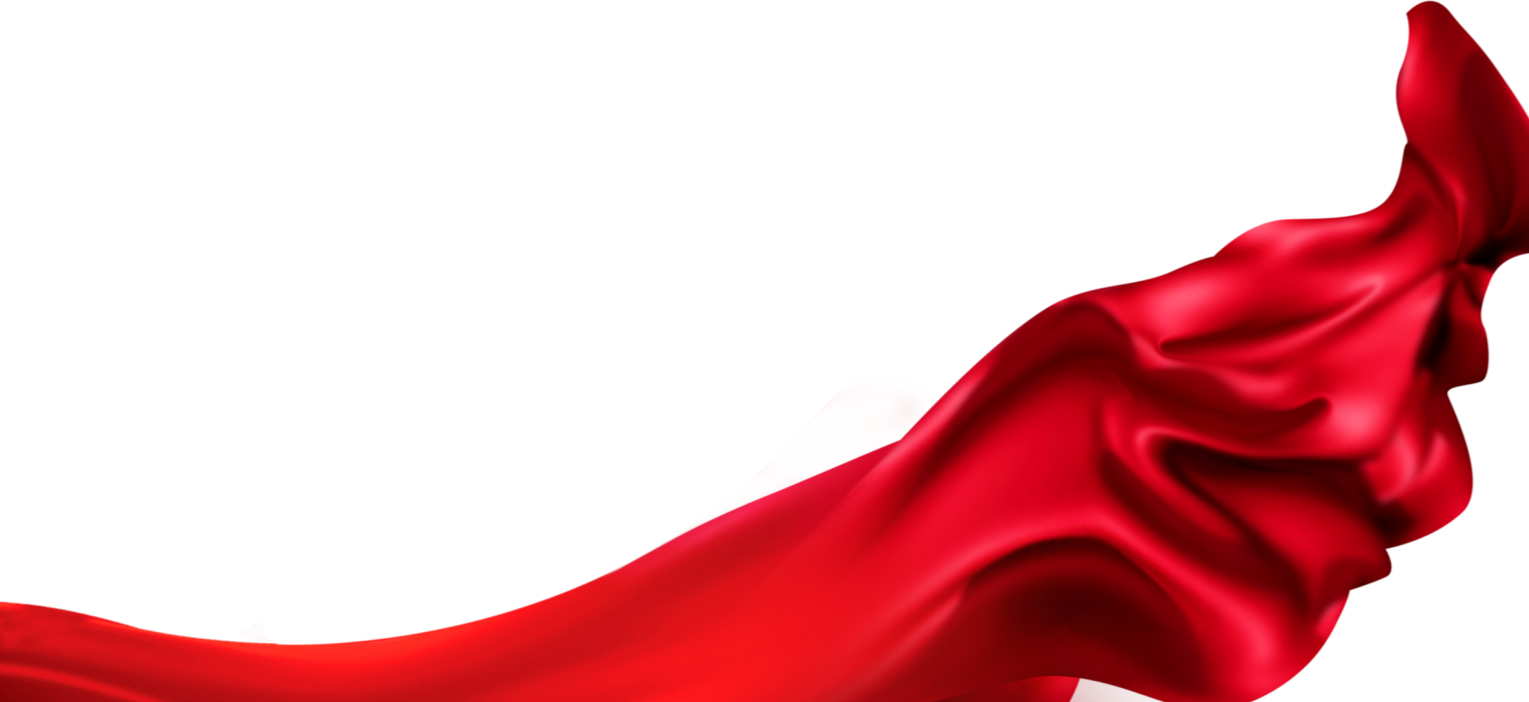 ADJUST THE SPACING TO ADAPT TO CHINESE TYPESETTING, USE THE REFERENCE LINE IN PPT.
 THEME COLOR MAKES PPT MORE CONVENIENT TO CHANGE.
PART FOUR
Add title text
Add title text
Add title text
Add title text
Add title text
Click here to add content that matches the title.
……
Click here to add content that matches the title.
……
Click here to add content that matches the title.
……
Click here to add content that matches the title.
……
Add title text
Add title text
Add title text
Add title text
Add title text
Click here to add content that matches the title.
……
Click here to add content that matches the title.
……
Click here to add content that matches the title.
……
Click here to add content that matches the title.
……
Add title text
Add title text
Click here to add content that matches the title.Click here to add content that matches the title.
……
Add title text
Click here to add content that matches the title.
……
Add title text
Click here to add content that matches the title.
……
Add title text
01
02
03
04
05
Add title text
Add title text
Add title text
Add title text
Add title text
Click here to add content that matches the title.
……
Click here to add content that matches the title.
……
Click here to add content that matches the title.
……
Click here to add content that matches the title.
……
Click here to add content that matches the title.
……
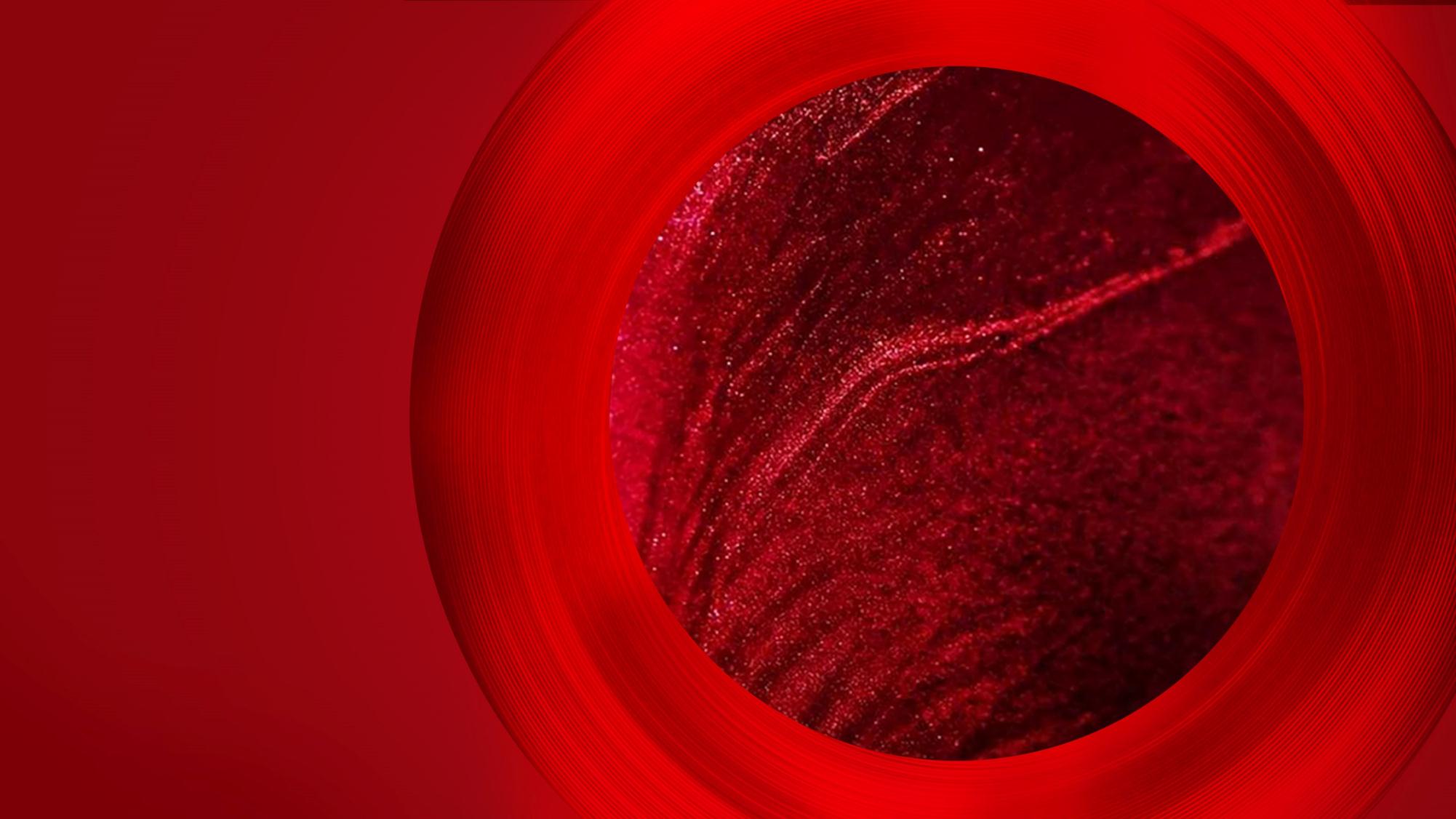 LOGO
BUSINESS REPORT
202X
FOR YOUR DREAM
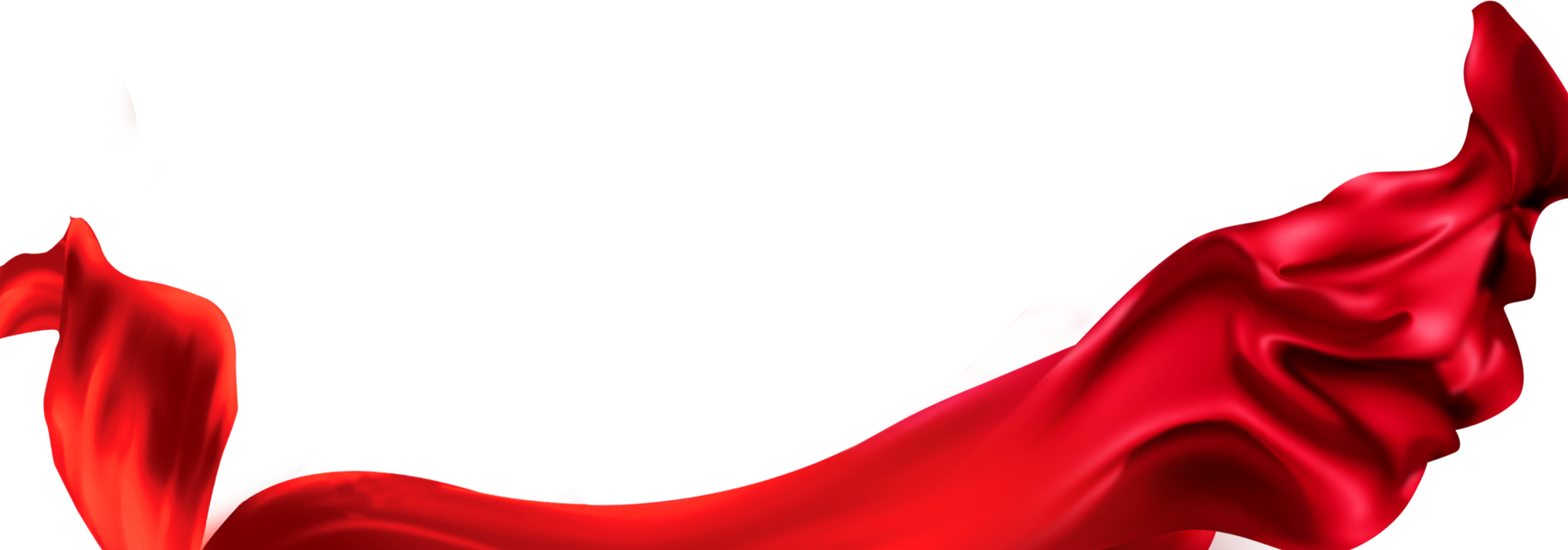 YOUR DREAM 
NEVER STOP
Thank you
Classic has the same behavior with time, grade has the same 
behavior with time and pattern has the same behavior with time. the noble quality is showed finely.
https://www.jpppt.com
Please follow us for more information:
https://www.jpppt.com/ 
www.freeppt7.com
Pics: www.Pixabay.com
If you liked the presentation and want to thank, you can follow me on social networks 

https://www.youtube.com/c/Slidesfree

https://www.instagram.com/slidesfree/ 

https://www.facebook.com/freeppt7/

https://www.facebook.com/groups/best.PowerPoint.templates

https://twitter.com/freeppt7_com
Fully Editable Icon Sets: A
Fully Editable Icon Sets: B
Fully Editable Icon Sets: C